স্বাগতম
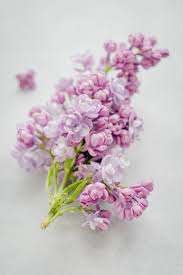 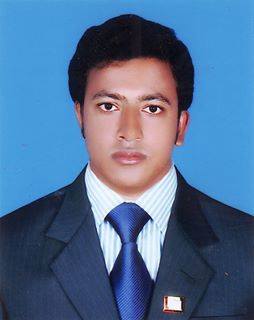 শিক্ষক পরিচিতি
মোঃ মোবাশ্বের হোসেন,সহকারী শিক্ষক (বাংলা),বনওয়ারীনগর সরকারি সি বি পাইলট উচ্চ বিদ্যালয়, ফরিদপুর, পাবনা।
পাঠ পরিচিতি
শ্রেণিঃ অষ্টমবিষয়ঃ বাংলা ব্যাকরণ ও নির্মিতিসময়ঃ ৪৫ মিনিটতারিখঃ
+




+




=
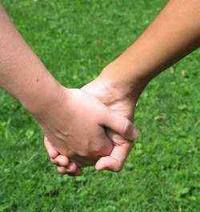 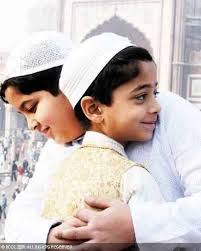 ৩
আজকের পাঠ
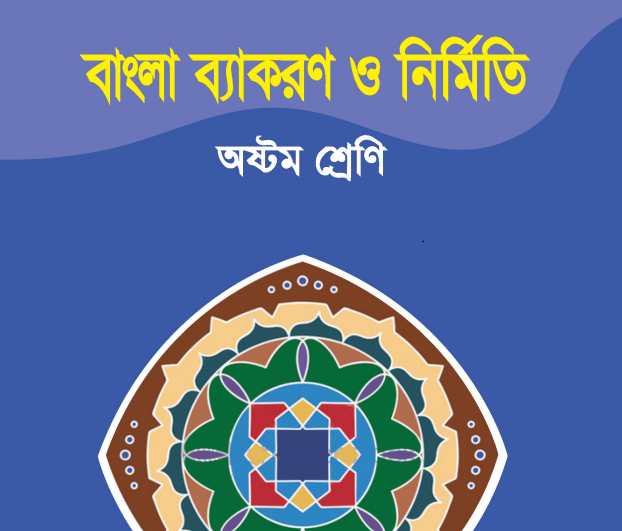 সন্ধি
এই পাঠ শেষে শিক্ষার্থীরা………
সন্ধির সংজ্ঞা বলতে পারবে।
 সন্ধির প্রকারভেদ দেখাতে পারবে।
 স্বরসন্ধির নিয়ম বলতে পারবে।
 স্বরসন্ধি বিচ্ছেদ করতে পারবে।
সন্ধিঃ পরস্পর সন্নিহিত দুটি ধ্বনির মিলন কে সন্ধি বলে।
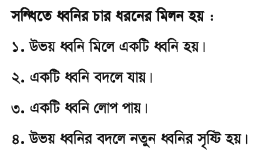 সন্ধির প্রকারভেদ
সন্ধি মূলত দুই ভাগে বিভক্ত-
ক) খাঁটি বাঙলা সন্ধি।
খ) সংস্কৃত বা তৎসম শব্দের সন্ধি।  
										খাঁটি বাঙলা সন্ধি দুই প্রকার 
										যথা-ক) স্বরসন্ধি।খ) ব্যঞ্জনসন্ধি।
তৎসম শব্দের সন্ধি তিন প্রকার 
যথা-ক) স্বরসন্ধি খ) ব্যঞ্জনসন্ধি গ) বিসর্গ সন্ধি
বিভিন্ন সন্ধির সংজ্ঞা ও উদাহরণ
স্বরসন্ধিঃ স্বরধ্বনির সাথে স্বরধ্বনির মিলনে যে সন্ধি হয় তাকে স্বরসন্ধি বলে।
যেমনঃ  বিদ্যা+ আলয়=বিদ্যালয়।
ব্যঞ্জনসন্ধিঃ স্বরধ্বনির সাথে ব্যঞ্জনের কিংবা ব্যঞ্জনের সাথে ব্যঞ্জনের মিলনে যে সন্ধি হয় তাকে ব্যঞ্জনসন্ধি বলে।
যেমনঃ নব+অন্ন=নবান্ন
বিসর্গসন্ধিঃ স্বরধ্বনির সাথে বিসর্গের কিংবা ব্যঞ্জনধ্বনির সাথে বিসর্গের মিলনে যে সন্ধি হয় তাকে বিসর্গসন্ধি বলে।
যেমনঃ ততঃ+অধিক=ততোধিক, পুনঃ+জন্ম=পুনর্জন্ম।
সূত্রের সাহায্যে স্বরসন্ধি নির্ণয়
অ+অ=আ      নর+অধম =নরাধম
আ+আ=আ     দেব+আলয়=দেবালয়
ই+ই=ঈ/ী   অতি+ইত=অতীত ঈ+ই=ঈ/ী  পরি+ঈক্ষা= পরীক্ষা
উ+উ=ঊ/ূ  কটু+ উক্তি= কটূক্তি
উ+ঊ=ঊ/ূ  লঘু+ঊর্মি=লঘুর্মী
ও/ঔ+অ/আ= অব/আব  পো+অন= পবন
ও/ঔ+ই=অবি/আবি  পো+ইত্র=পবিত্র 
ও/ঔ+এ= অবে  গো+এষণা=গবেষণা
অ/আ+উ/ঊ=ও/ো  সূর্য+উদয়= সূর্যোদয়
একক কাজ
সন্ধির সংজ্ঞা লিখ।
 সংস্কৃত সন্ধির প্রকারভেদ লিখ।
 হিমালয়,কারাগার,বিদ্যালয়,পবন সন্ধি বিচ্ছেদ কর।
মূল্যায়ন
স্বরসন্ধি কাকে বলে?
 আ+আ=?
 শচী+ইন্দ্র=?
 মহাশয় এর বিচ্ছেদ কী হবে?
ধন্যবাদ